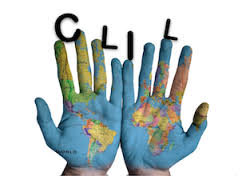 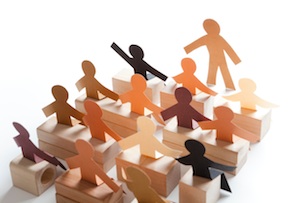 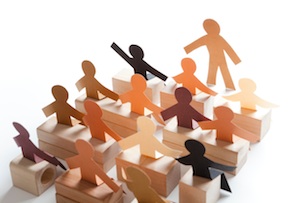 Naam – naam school/dienst

Functie – vak/werkgroep

Ervaring met CLIL

(Noden)
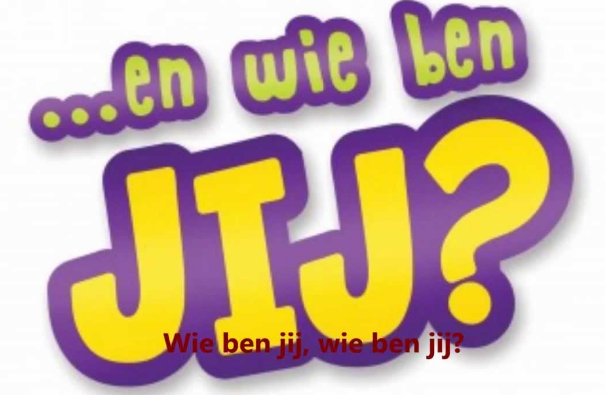 CLIL
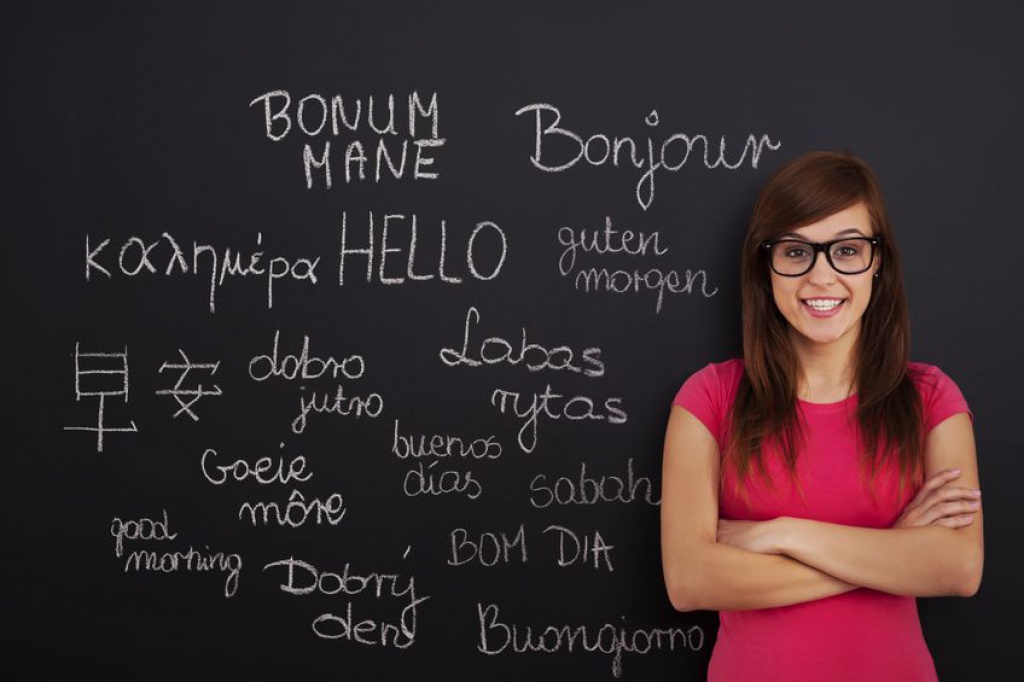 CLIL =
Content (eigen leerplan) 
			
+ language learning (door leerlingen)

Hoe talige doelen bepalen?
Hoe werken aan talige input? (D)
Hoe bestendigen van talige input? (D)
Hoe talige output ondersteunen? (D)
Teaching is assumptive
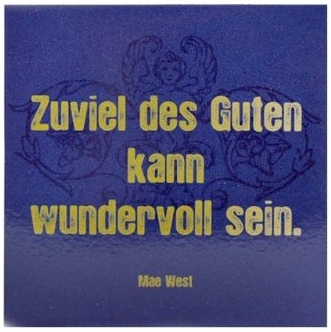 “Language”
Spraakkunst
Woordenschat
Discourse markers
Denkvaardigheid/taalfuncties
Vaardigheden
Aan de slag
Hoe talige doelen formuleren?
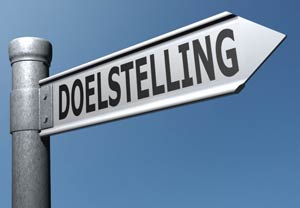 Gedifferentieerd aan de slag
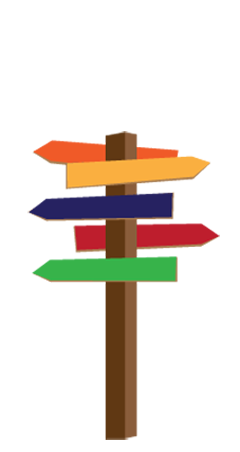 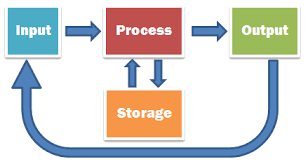 Input
= lezen, kijken, luisteren
Moeilijkheidsgraad
Authenticiteit
Taal zaakvak ≠ taal taalvak
Relatie tekst-taak
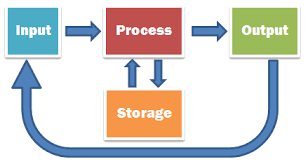 Input
Input ≠ intake

	 Input bestendigen
			1.Op woord- en korte zinniveau
			2.Op tekstniveau
Input bestendigenwoord- en korte zinniveau
Gap fill/cloze; begrippen met definities matchen; begin en einde matchen; hoofdingen met alinea’s en foto’s matchen; tabel invullen; multiple choice; volgorde van zinnen herstellen; kaartjes sorteren; notities nemen op voorgestructureerd schema
Input
 Input bestendigen
			1.Op woord- en korte zinniveau
			2.Op tekstniveau
Input bestendigentekstniveau
Mindmap opstellen; tabel invullen; flowdiagram maken; boomstructuur opstellen; schrijfkader aanvullen
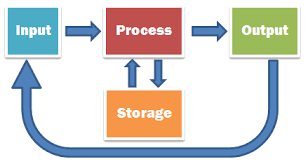 Output
Plaats van het Nederlands?
Mehisto, Marsh, Frigols
“Although students are encouraged to use the CLIL language from the outset of the first lesson, they will often answer questions in their first language. This is natural and should not be discouraged. The teacher can recast the student’s answer in the CLIL language. Also, providing praise to students for even attempting to respond in the CLIL language will encourage them to start using the language.”
Mehisto, Marsh, Frigols
“If a student switches to speaking in the mother tongue and you think he or she has the skills to get the point across in the CLIL language, you will ask some guiding questions and give some clues to help students to use circumlocation, e.g. You don’t know how to say ‘submarine’ in the CLIL language, but how could you get your point across without using your mother tongue? You know the word for ‘boat’ and how to say ‘under water’, don’t you?”
Ramen wassen
Output ondersteunenspreken
Volledig script; modellen; korte dril- en transferoefening; woordenlijst in context; info gap; expertgroepen; begin van zin opgeven; substitutietabellen; tekeningen en sleutelwoorden; vraagcirkel; spreekkader; notities
Output ondersteunenschrijven
Niveau zinnen: begin van zin opgegeven; woordenlijsten; subsititutietabellen

Niveau paragrafen: uitgebreide substitutietabellen

Niveau tekst: schrijfkader
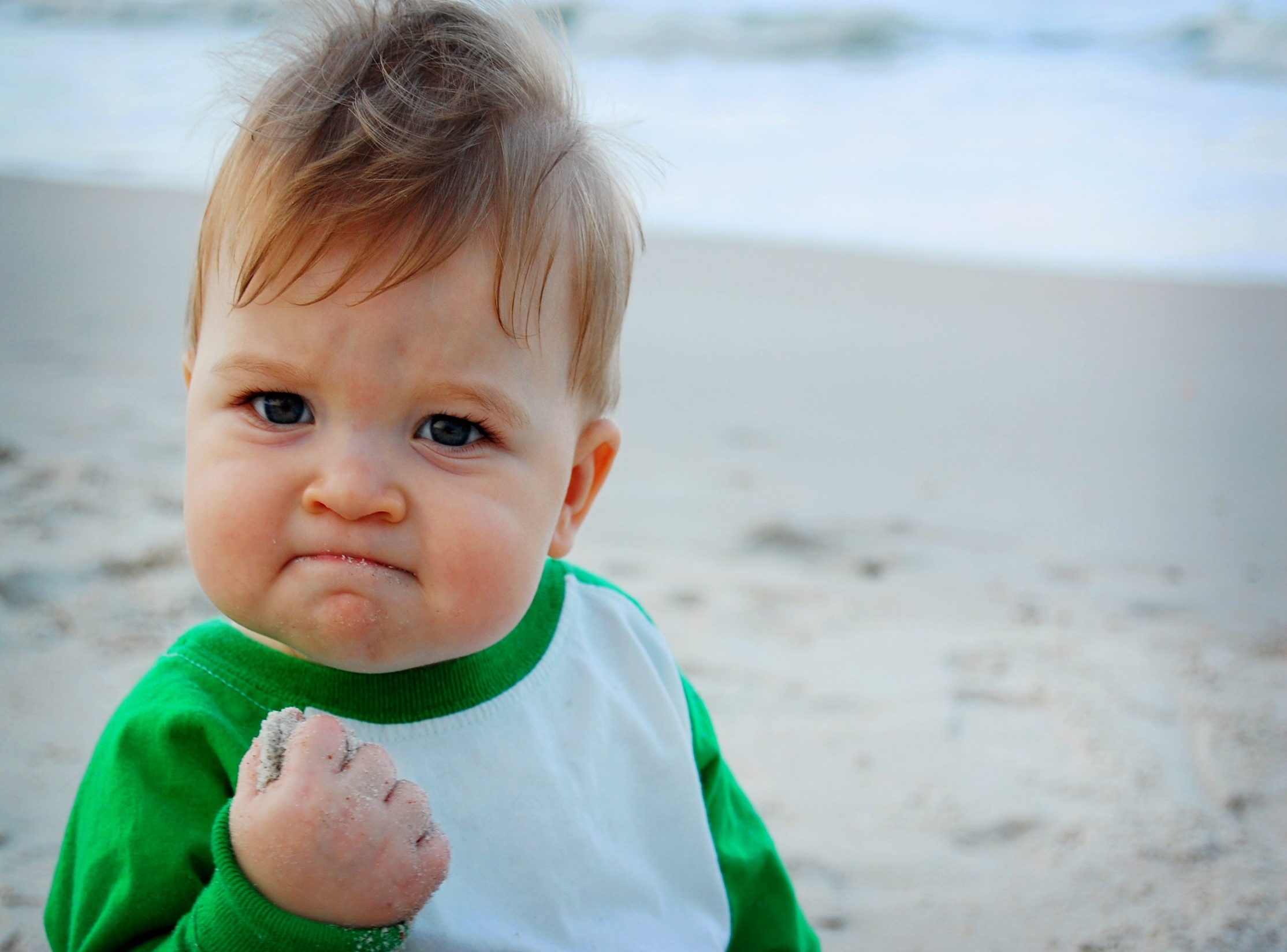 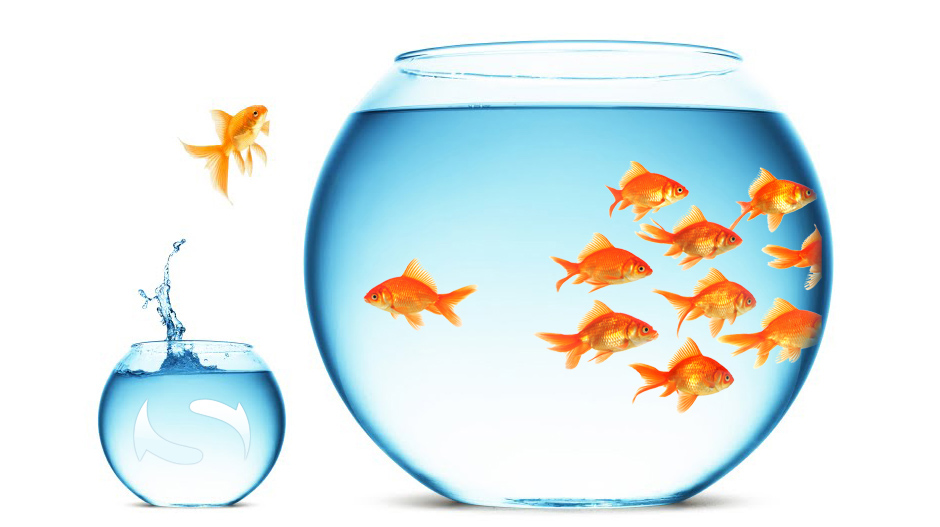